Figure 17 As for Fig. 15, but using a maximum velocity difference of 750 km s−1.
Mon Not R Astron Soc, Volume 402, Issue 2, February 2010, Pages 1273–1306, https://doi.org/10.1111/j.1365-2966.2009.15963.x
The content of this slide may be subject to copyright: please see the slide notes for details.
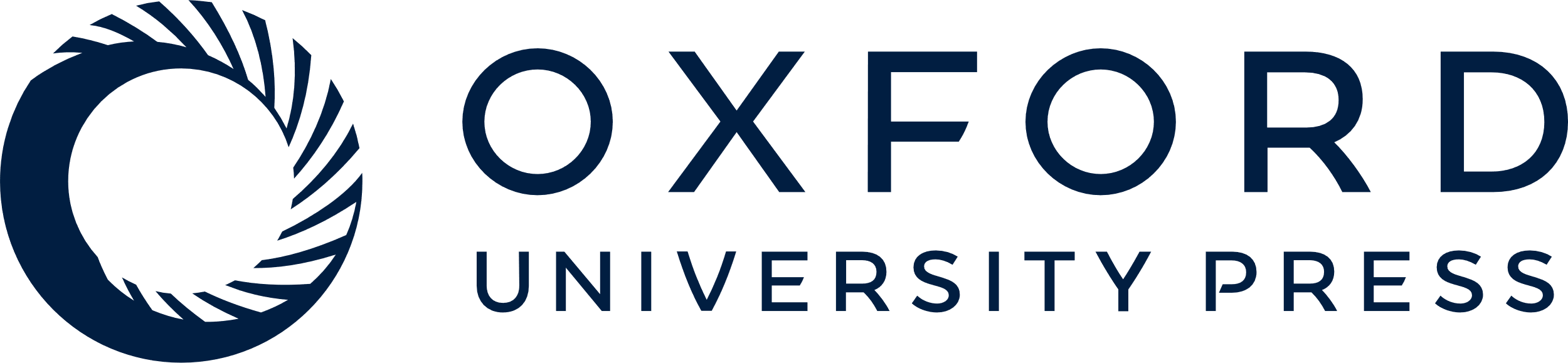 [Speaker Notes: Figure 17 As for Fig. 15, but using a maximum velocity difference of 750 km s−1.


Unless provided in the caption above, the following copyright applies to the content of this slide: © 2009 The Authors. Journal compilation © 2009 RAS]